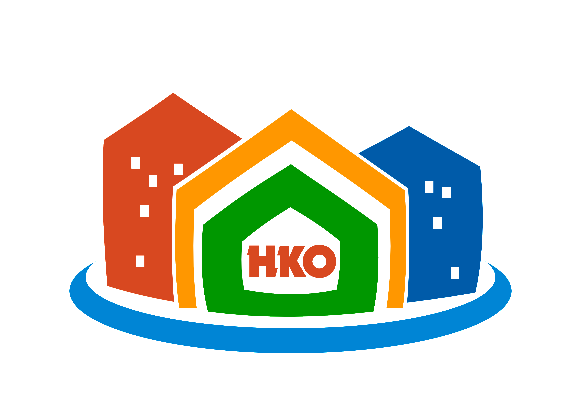 Автономная некоммерческая организация "Комплексный ресурсный центр некоммерческих организаций"
предоставление услуг в сфере содействия развитию некоммерческого сектора экономики, создания условий для создания и развития социально ориентированных некоммерческих организаций, распространения новых технологий и лучших практик работы в социальной сфере
Ресурсный центр оказывает следующие услуги:
консультационные услуги по широкому кругу вопросов деятельности СО НКО, включая управленческое консультирование, помощь в создании и развитии СО НКО, содействие внедрению новых технологий работы СО НКО, расширение набора предоставляемых ими услуг в социальной сфере;
сопровождение деятельности СО НКО по отдельным направлениям, включая, например, аутсорсинг услуг бухгалтерского учета, юридического сопровождения, связей с общественностью, дизайна, веб-программирования и пр.;
информационные услуги, включая содействие освещению мероприятий СО НКО в СМИ и социальных сетях
Ресурсный центр помогает:
– создать некоммерческую организацию, зарегистрировать ее в качестве юридического лица;
– создать сайт организации в сети Интернет, наполнить сайт контентом и осуществлять его техподдержку;
– разработать и написать социальный проект;
Ресурсный центр помогает:
– привлечь финансирование на реализацию социального проекта;
– контролировать ход реализации социального проекта, достижение его целей и ключевых показателей;
– подготовить отчетность о реализации социального проекта;
– наладить внутренний учет в организации и подготовку отчетности в контролирующие органы;
Ресурсный центр осуществляет:
– бухгалтерское и юридическое сопровождение деятельности НКО;
– консультирование по вопросам целевого финансирования (гранты, субсидии, пожертвования);
– оценку социальных проектов и выработку рекомендаций по его доработке;
– информационное сопровождение социальных проектов;
Ресурсный центр осуществляет:
– создание таргетированной анимационной социальной рекламы;
– подготовку финансовой и аналитической отчетности по соглашениям об использовании субсидий из краевого и муниципальных бюджетов, по договорам гранта;
– подготовку и сдачу электронной отчетности НКО (ПФ, ФСС, ФНС, Росстат, Минюст);
О ресурсном центре:
Зарегистрирован в качестве юридического лица в мае 2019 года
Ведущие специалисты центра:
Кинеев Дмитрий Николаевич, 34-39-29, +7-914-028-9279
Колыбина Марианна Сергеевна, +7-984-163-0989
При поддержке специалистов центра в 2017-2019 годах:
привлечено на реализацию социальных проектов более 15 млн. рублей, в том числе 11,5 млн. рублей средств президентского гранта
создано и зарегистрировано более 5 новых НКО
Центр оказывает услуги как на бесплатной (за счет привлеченных средств), так и возмездной основе
Кинеев Дмитрий Николаевич
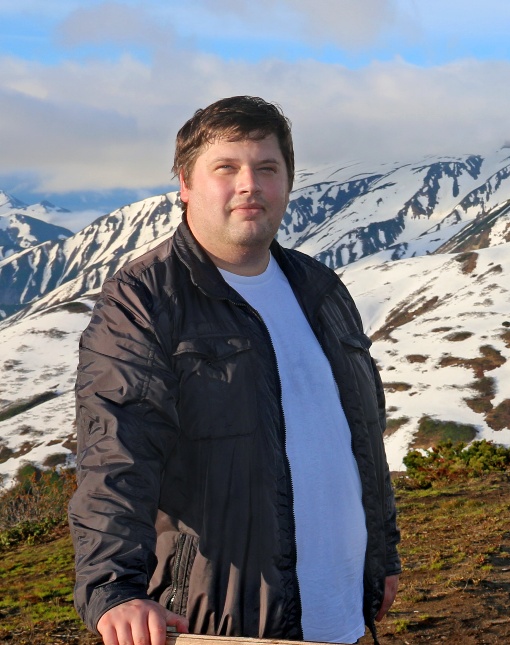 В организации совмещает должности руководителя, юриста, дизайнера, менеджера проектов, бухгалтера и делопроизводителя. Большой опыт работы юристом в коммерческих организациях и НКО, 20-летний стаж педагогической деятельности. Возглавляет детскую анимационную студию социальной рекламы, проект которой реализуется Благотворительным фондом "Родник" с 2015 года. Уверенный пользователь ПК, программ по графическому дизайну, рендерингу и видеомонтажу, справочно-правовых систем "Консультант Плюс" и "Гарант". Возглавляет Благотворительный фонд помощи многодетным семьям Камчатки "Родник" с 2014 года. За прошедшее время организация трижды побеждала в конкурсах президентских грантов, ежегодно побеждает в конкурсах социальных проектов, финансируемых из средств субсидии Камчатского края, деятельность фонда отмечена благодарностью Губернатора Камчатского края в 2018 году. Член Комиссии по делам несовершеннолетних и защите их прав при Правительстве Камчатского края, член оргкомитета Камчатского краевого форума "Инициативное общество" с представительством субъектов Российской Федерации 2018, Общественного Совета по независимой оценке качества социальных услуг при Министерстве социального развития и труда Камчатского края.
Колыбина Марианна Сергеевна
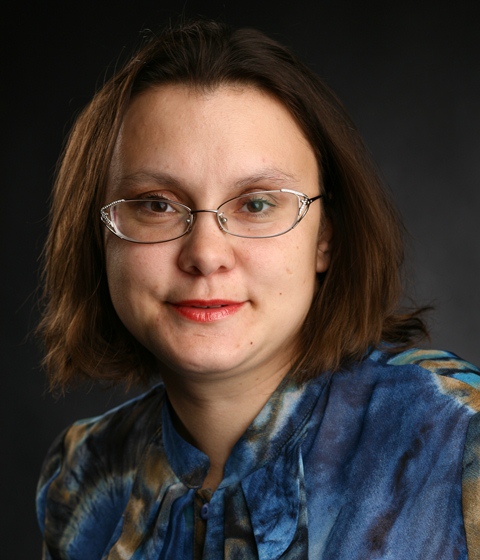 Член общественного совета при УМВД Камчатского края, член правления ассоциации КМНС г. Петропавловска-Камчатского, волонтер Центра помощи беременным женщинам попавшим в трудную ситуацию «Подари жизнь», член правления РОО "Союз Православных женщин Камчатки». Прошла курсы повышения квалификации: "Финансовое благополучие и разумное управления капиталом" АНО консалтинговая группа " Гений жизни", г. Москва, 2016 г., ООО ЦРНО "Школа фандрайзеров" г. Санкт Петербург, 2013 г., НОУ ВПО " Санкт-Петербургская юридическая академия " Управление НКО правовое положение, финансирования деятельности, особенности бухгалтерского учёта" 2014 г. Является автором ряда социальных проектов Благотворительного фонда "Родник", обладает большим опытом проведения благотворительных мероприятий, в 2018 возглавляла проект "Социальный десант". Социально-правовая поддержка семей с детьми, проживающих в Камчатском крае", поддержанный Фондом президентских грантов. Координатор по Камчатскому краю Межрегионального социально-значимого проекта "Создание и развитие системы бесплатной юридической помощи многодетным семьям" реализованного в 18 регионах России в 2015-2017 годах.
СПАСИБО ЗА ВНИМАНИЕ!